Notes:
Notes:
Notes:
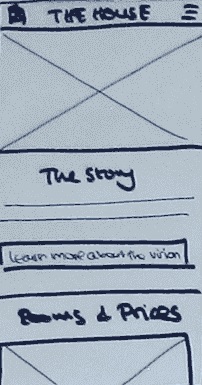 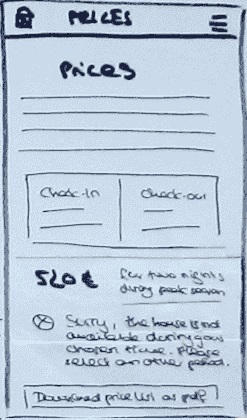 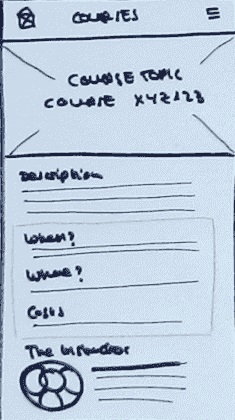 Notes:
Home page
Notes:
Course page
Notes:
Shopping page